Общие принципы организации и работы компьютеров
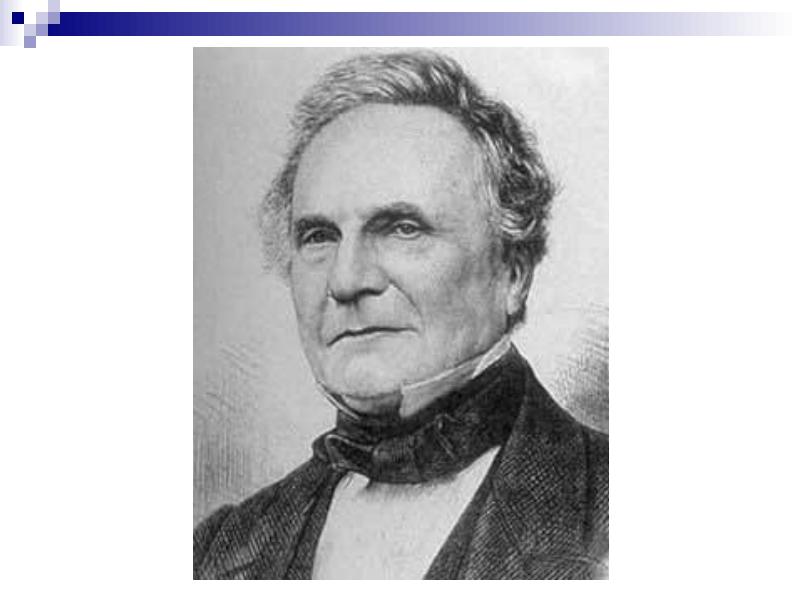 Чарльз Беббидж и его  «разностная машина»
Чарльза Бэббиджа часто называют "отцом компьютера" за изобретенную им аналитическую машину.
В 1823 году Бэббидж описал машину, способную рассчитывать и печатать большие математические таблицы. Машина могла производить некоторые математические вычисления с точностью до восьмого знака после запятой. Это был прообраз разностной машины, к постройке которой он приступил в 1823 году, получив правительственную субсидию. Разностная машина должна была производить вычисления с точностью до 20 знака после запятой. Постройка машины отняла у Бэббиджа 10 лет, ее конструкция становилась все более сложной, громоздкой и дорогой. Она так и не была закончена, финансирование проекта было прекращено.
ЧАРЛЬЗ БЭББИДЖ (1791-1871), 
британский математик и изобретатель.
Тем временем Бэббиджем овладела идея создания нового прибора - аналитической машины. Главное ее отличие от разностной машины заключалось в том, что она была программируемой и могла выполнять любые заданные ей вычисления. По существу аналитическая машина стала прообразом современных компьютеров, так как включала их основные элементы: память, ячейки которой содержали бы числа, и арифметическое устройство, состоящее из рычагов и шестеренок. Бэббидж предусмотрел возможность вводить в машину инструкции при помощи перфокарт. 
Однако и эта машина не была закончена, поскольку низкий уровень технологий того времени стал главным препятствием на пути ее создания
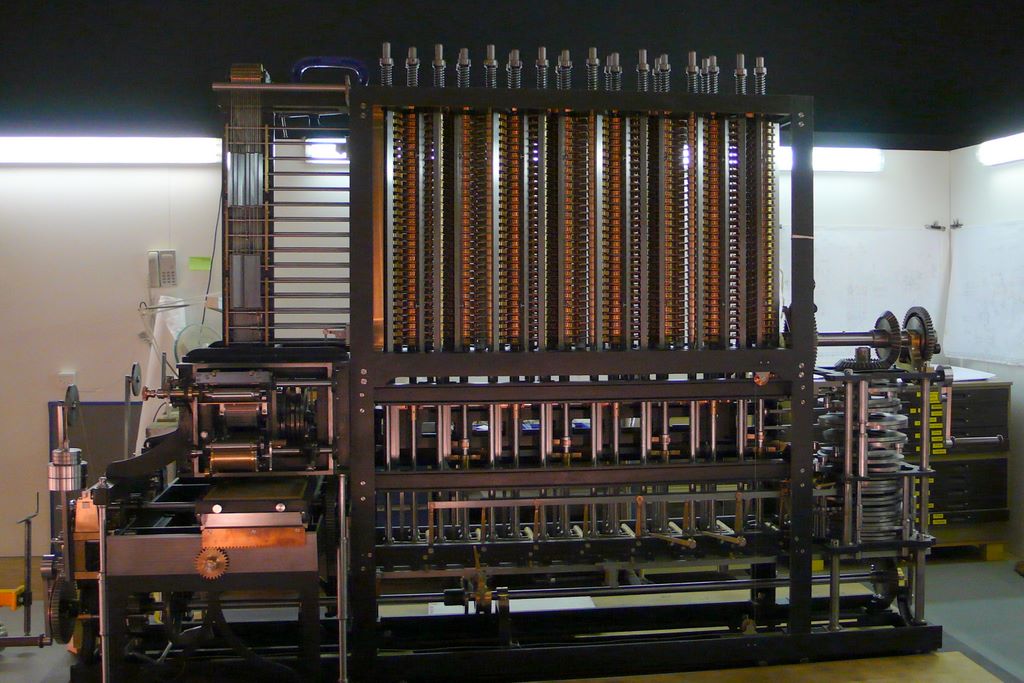 Логическая схема компьютера
Память
Процессор
Программа
Данные
Ввод
Вывод
Процессор
Функции процессора: 
выполнение различных арифметических и логических операций, к которым сводится решение любой задачи обработки информации; 
управление работой всех устройств компьютера.
Характеристики процессора:
 тактовая частота – количество тактов работы процессора в секунду. В течение одного такта может быть выполнена элементарная операция (например сложение).Современный компьютер выполняет миллиарды операций в секунду;
разрядность – размер минимальной порции информации, обрабатываемый компьютером за один такт. Разрядность современных компьютеров достигает 64.
Память компьютера
Функции памяти: 
приём информации из других устройств; 
запоминание информации; 
выдача информации по запросу в другие устройства машины.
Виды памяти
Устройства ввода-вывода информации
Функции устройств: 
преобразование информации:
 из формы, понятной человеку, в форму, воспринимаемую компьютером – устройства ввода; 
из компьютерного представления в форму, понятную человеку - устройства вывода.
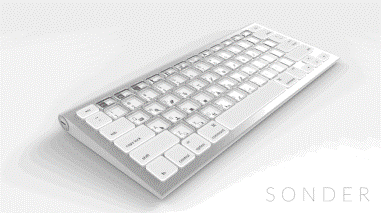 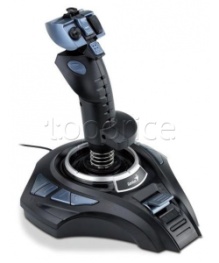 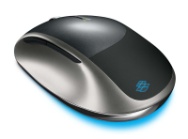 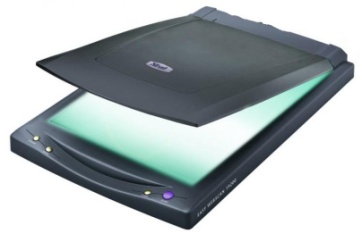 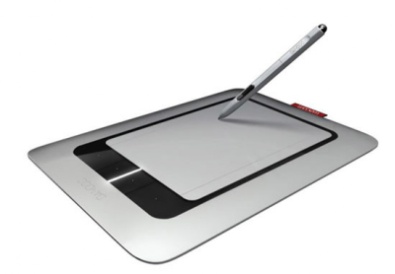 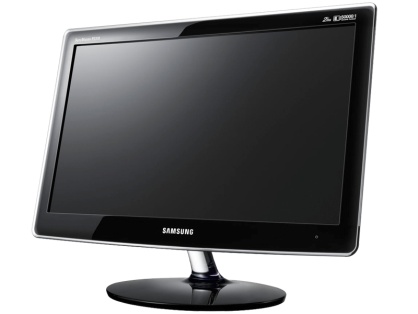 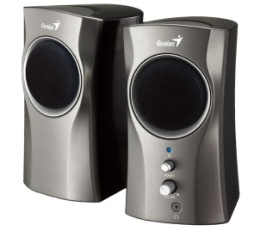 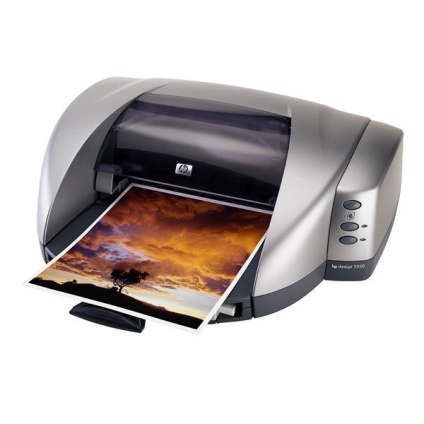